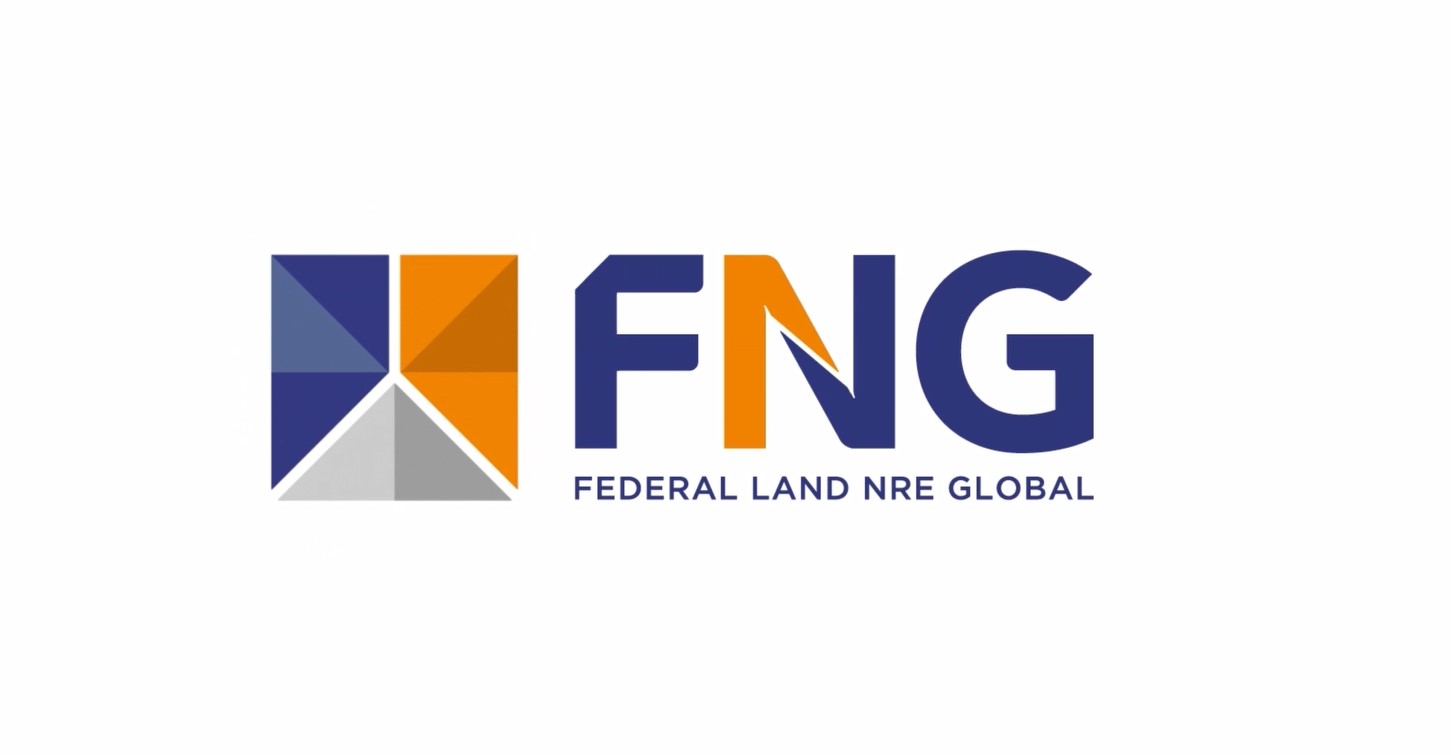 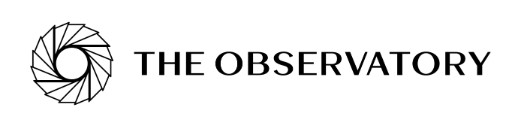 THE  OBSERVATORY
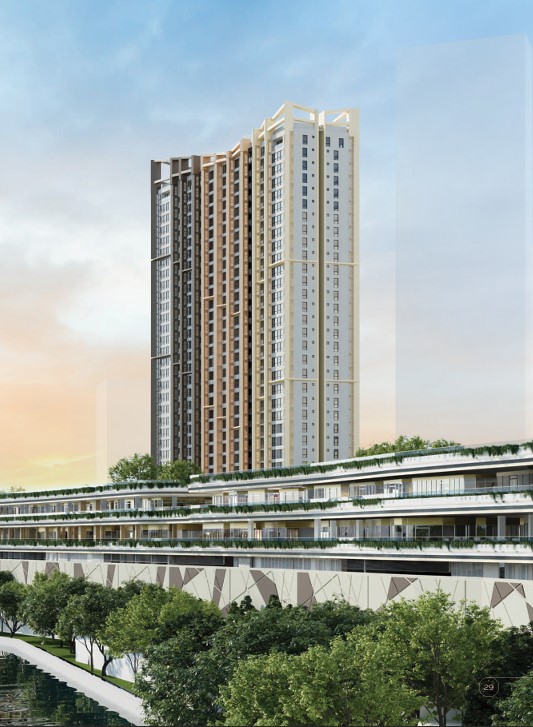 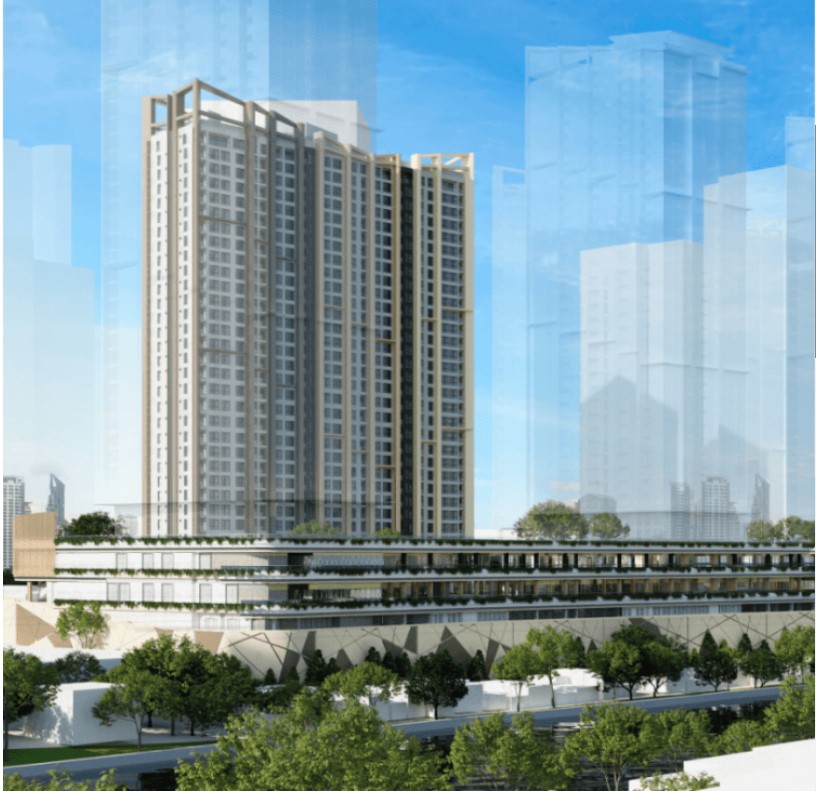 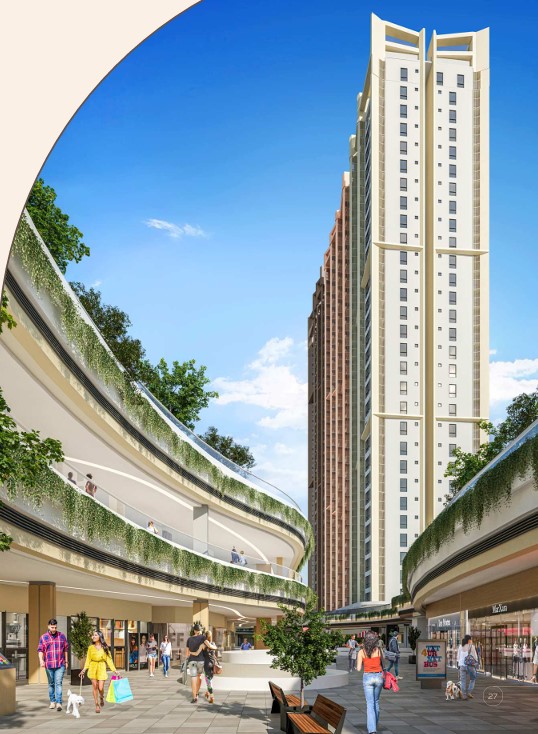 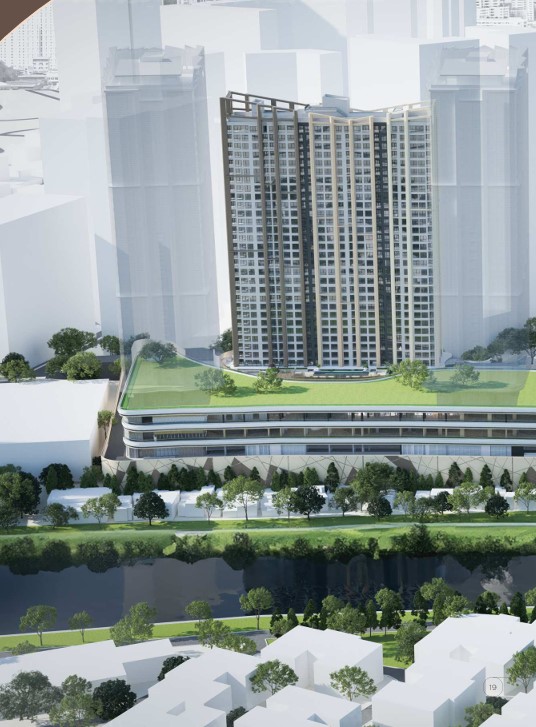 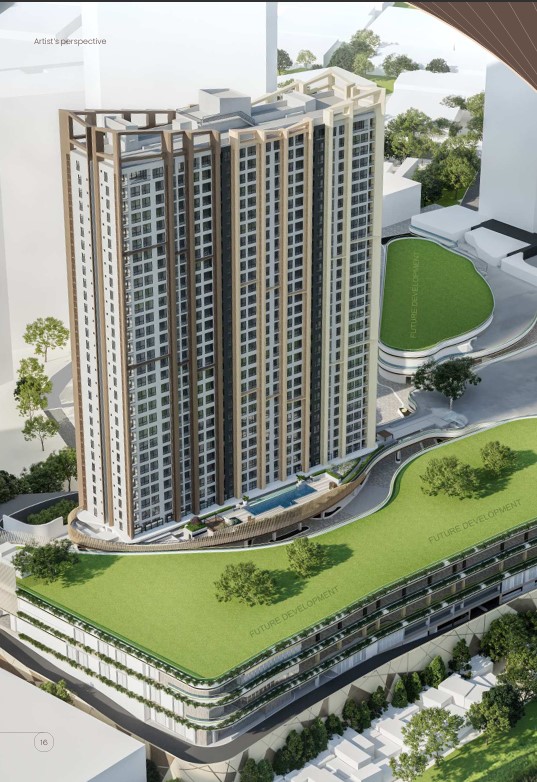 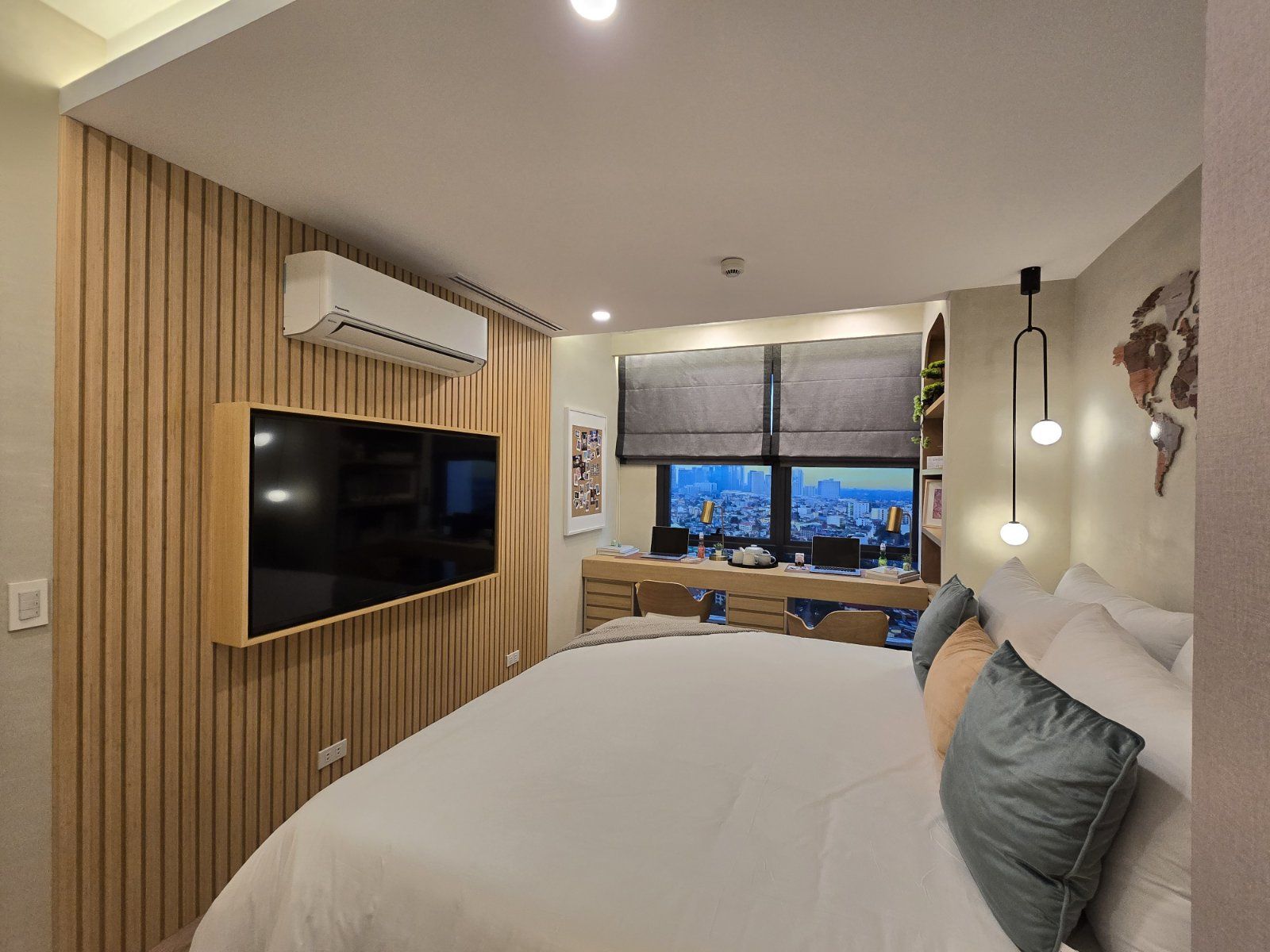 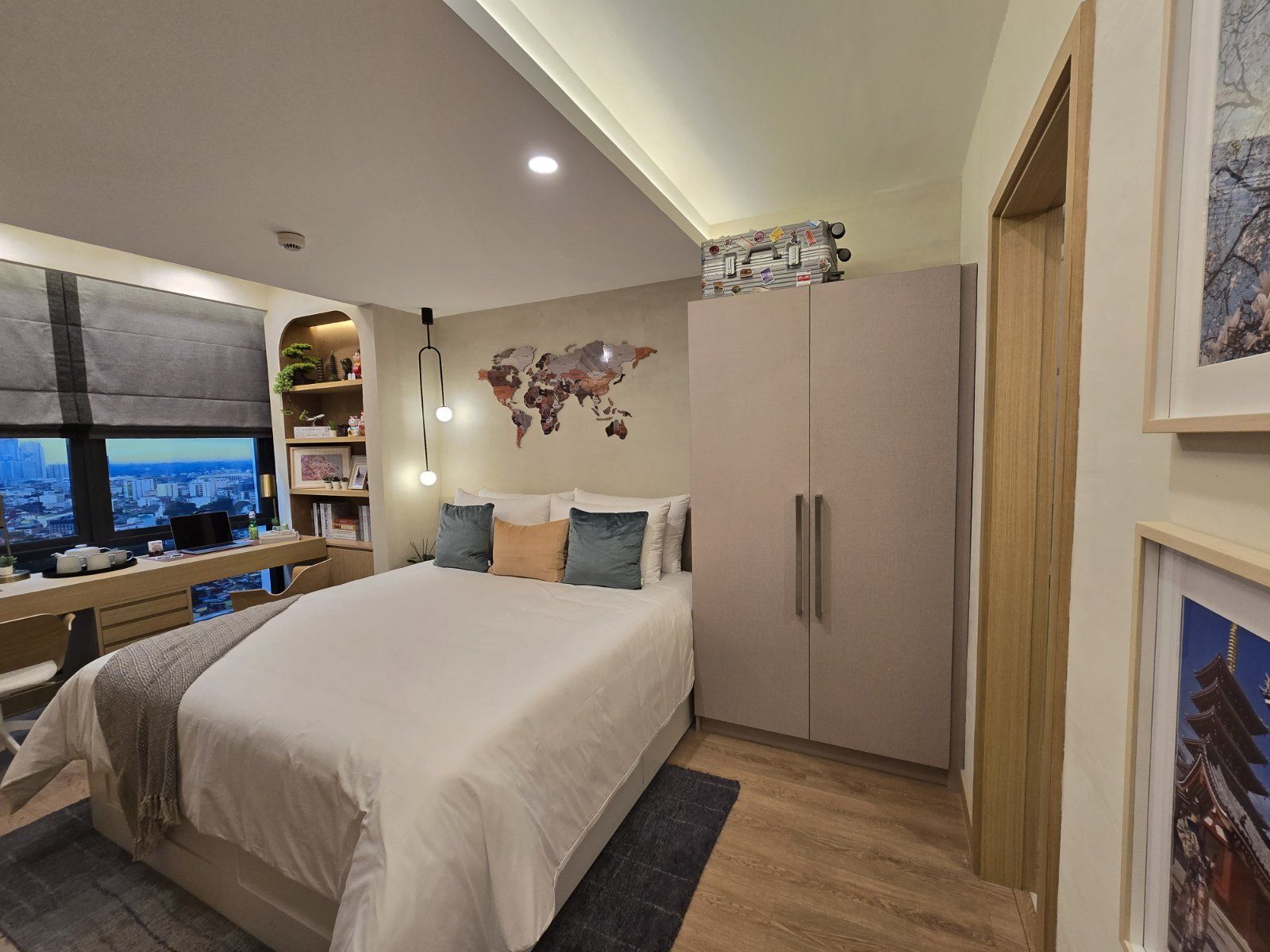 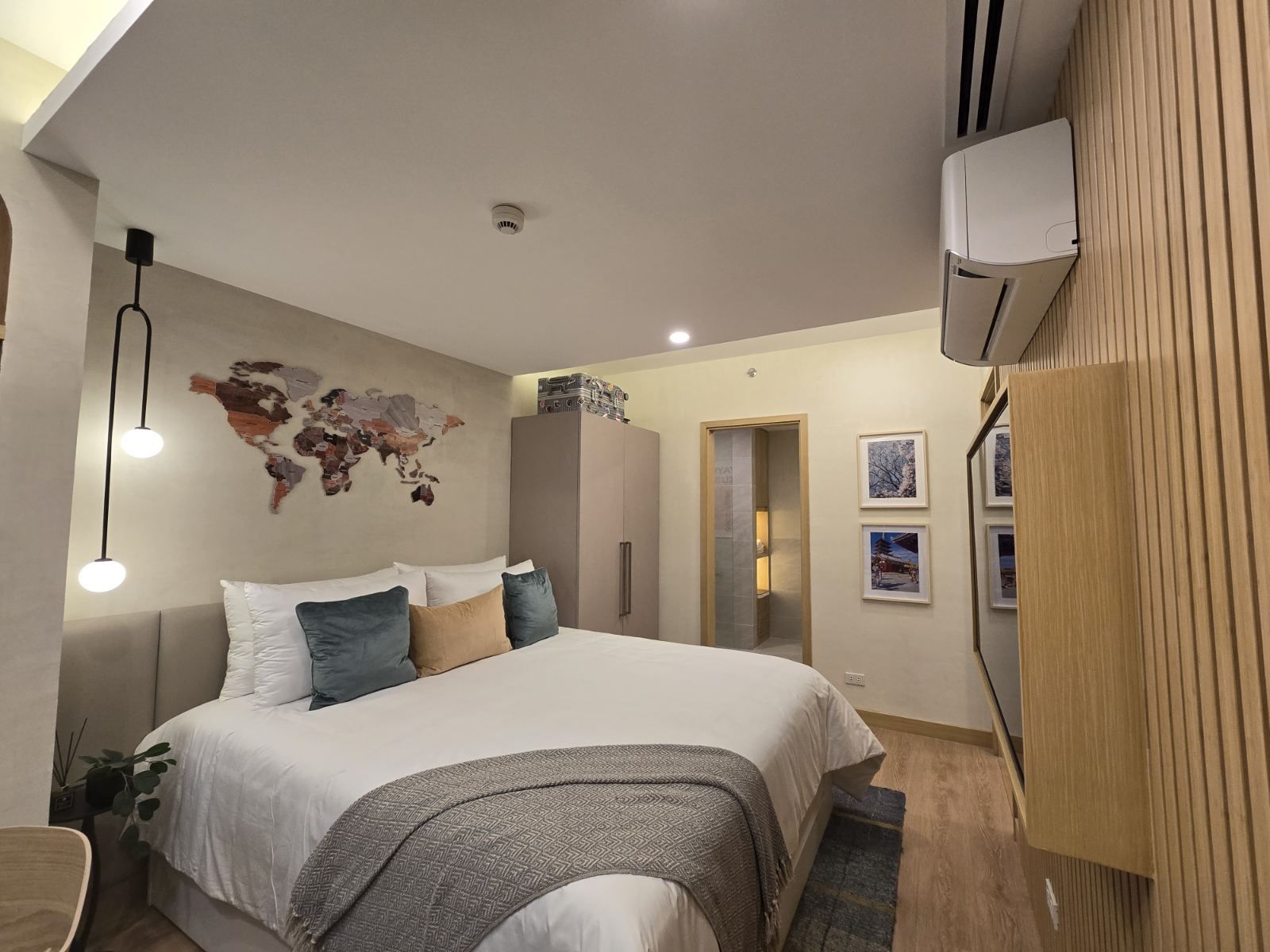 MASTER BEDROOM
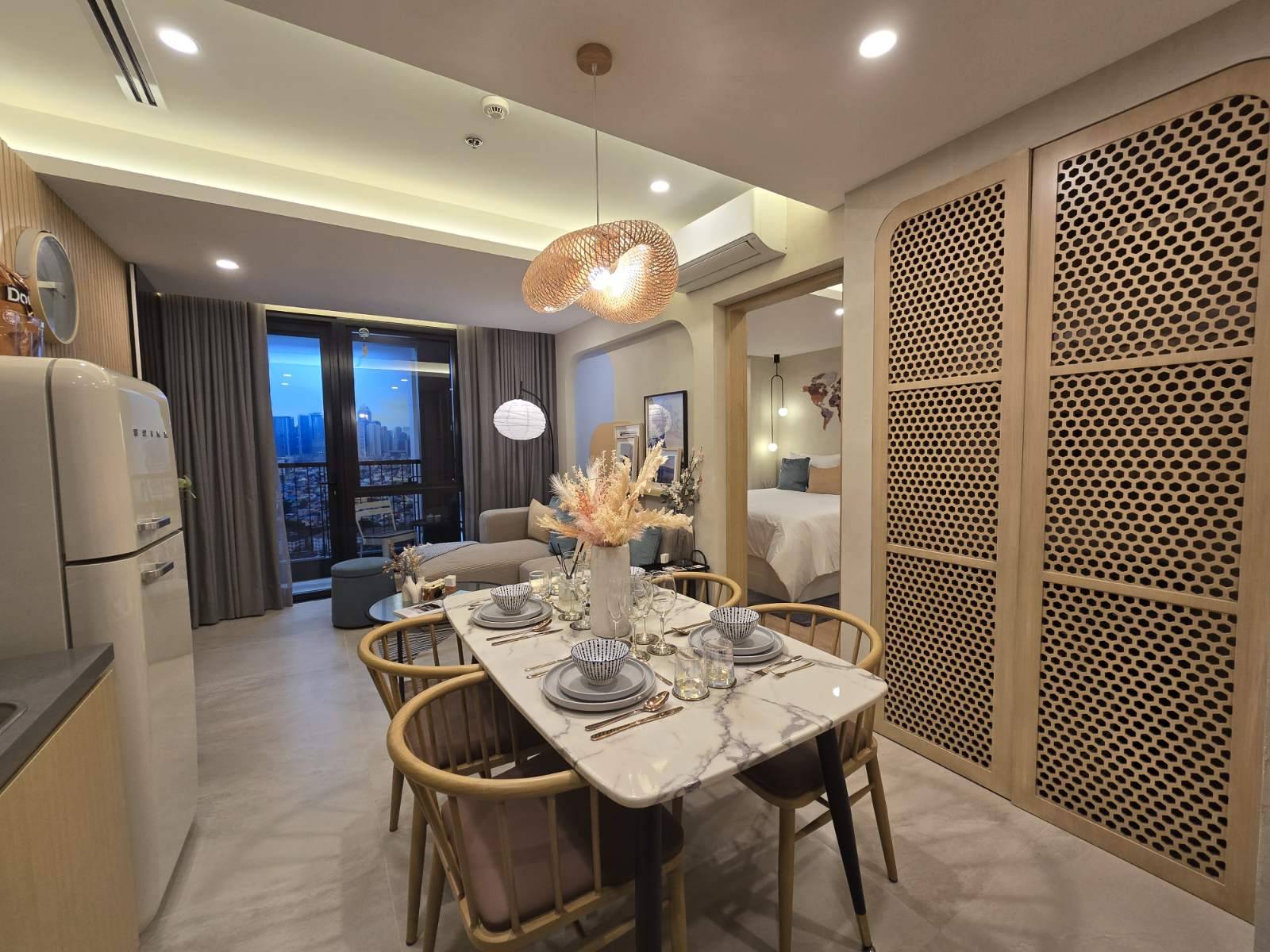 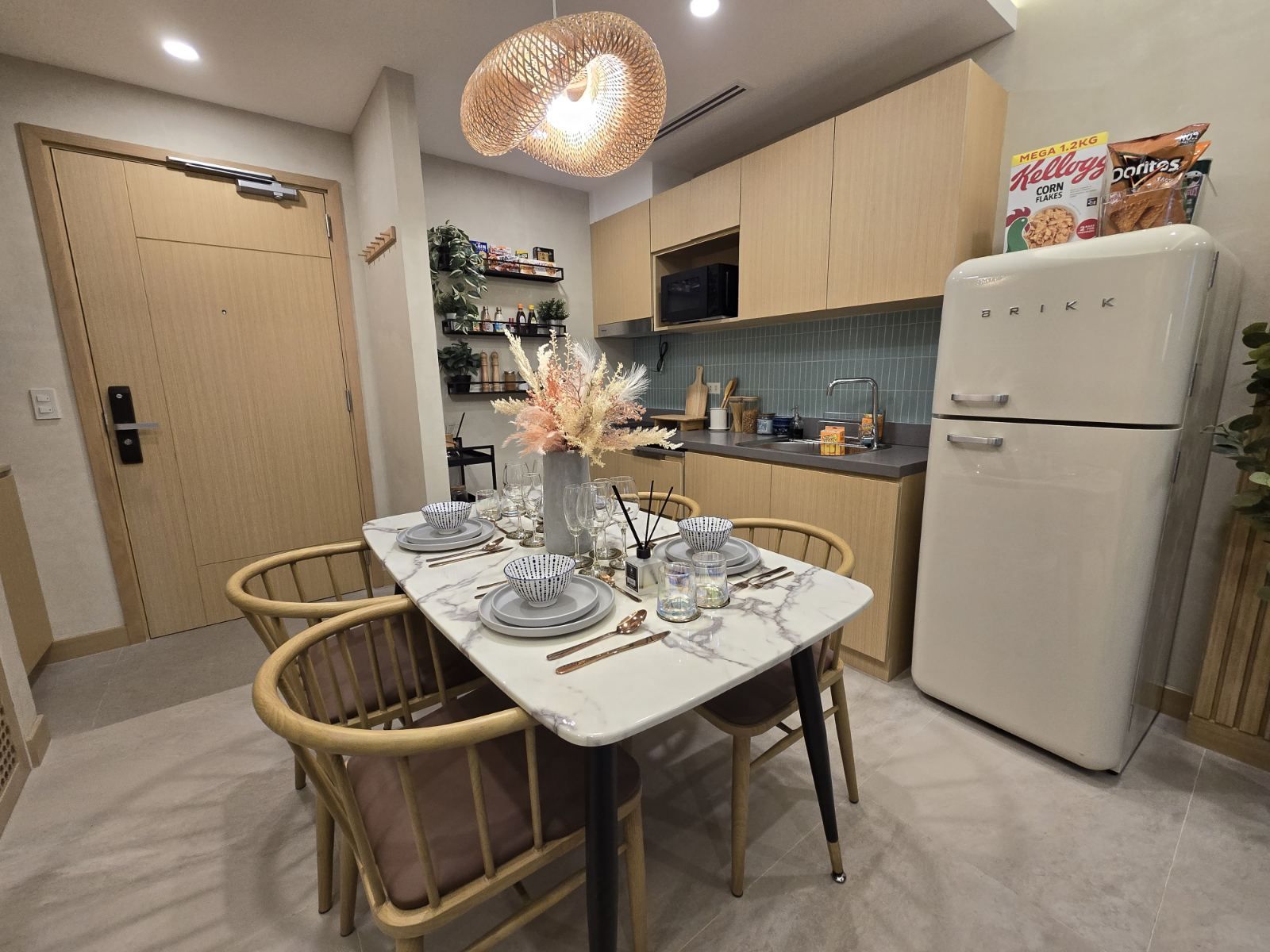 DINING AREA
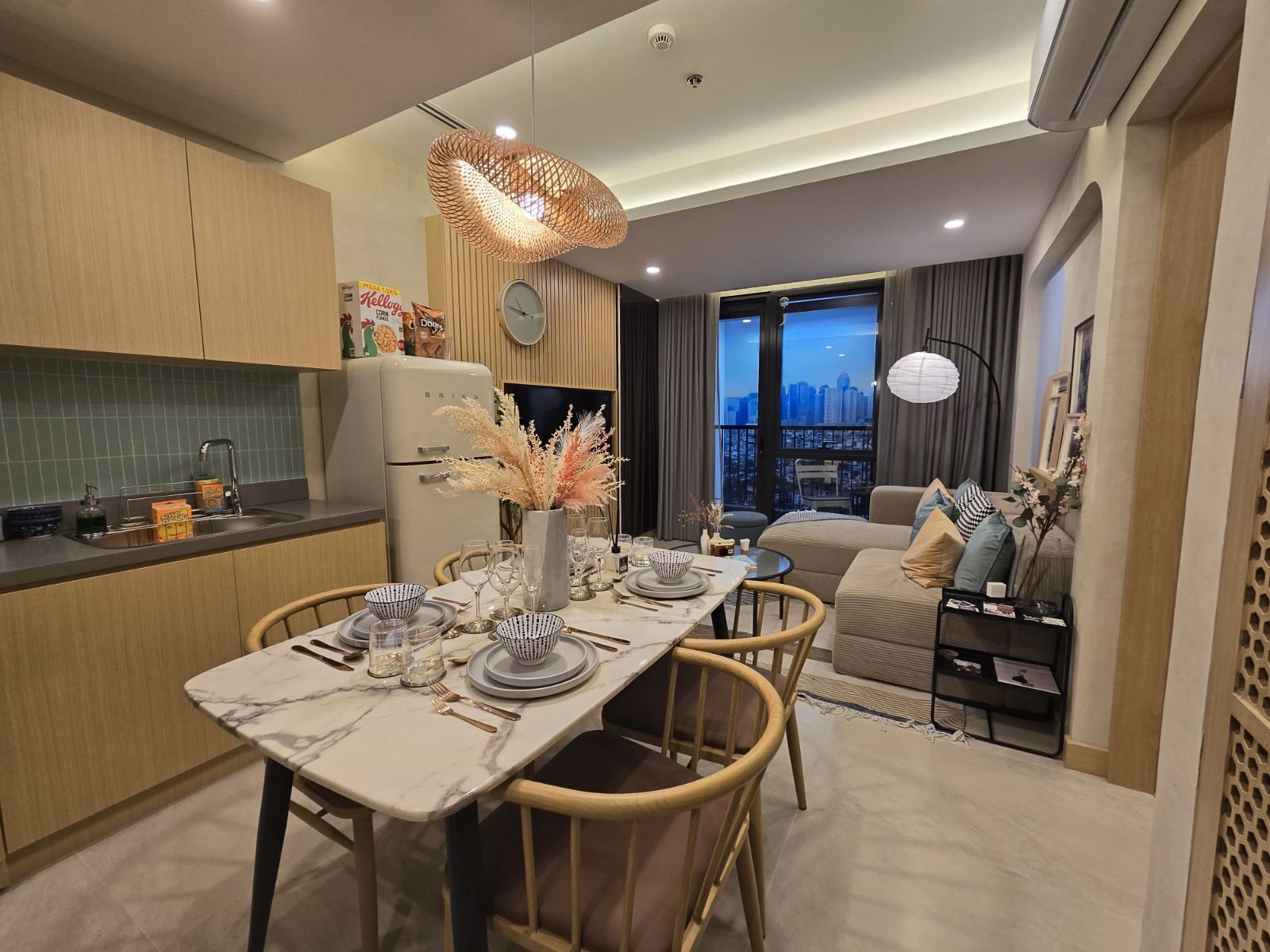 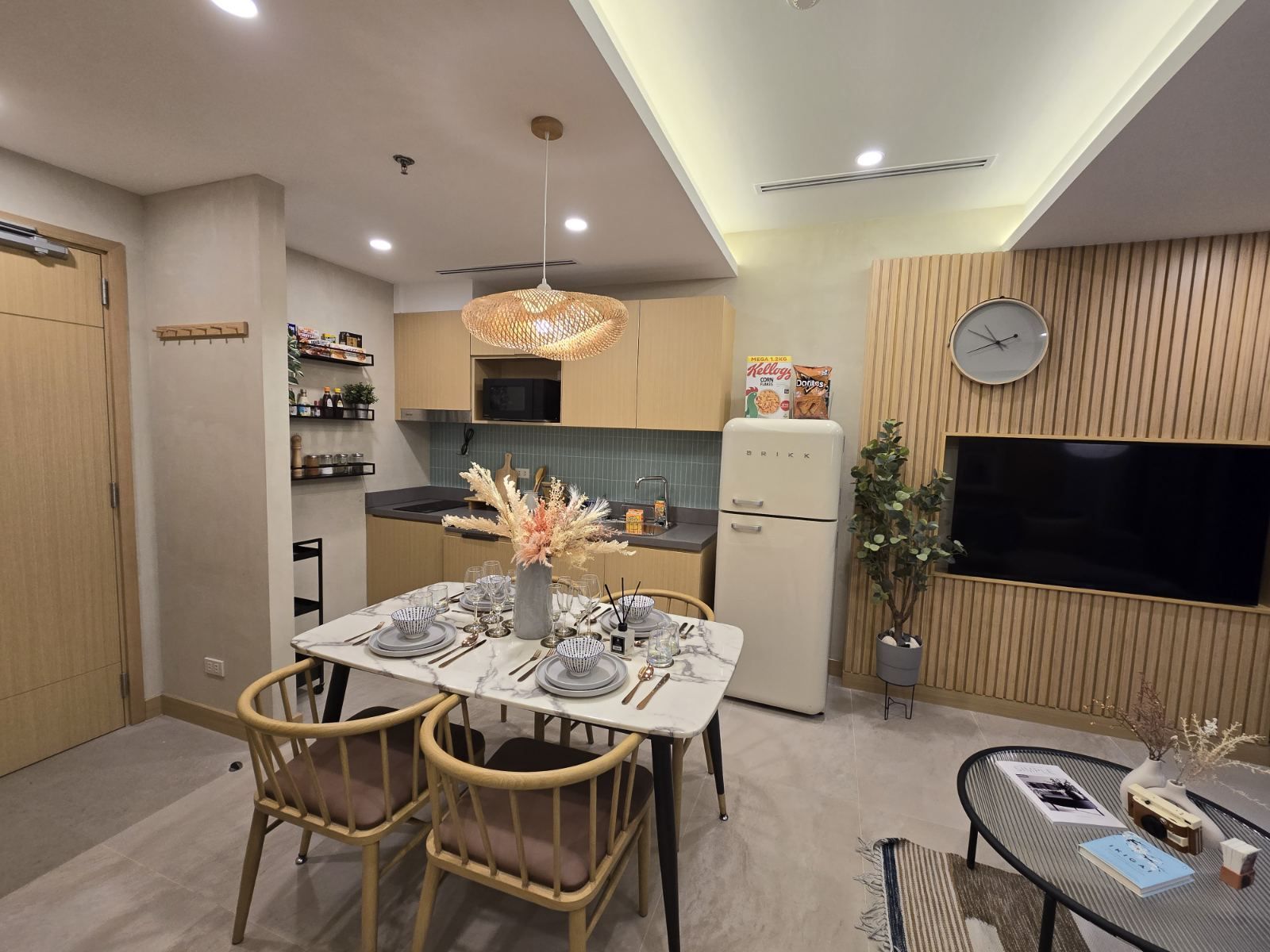 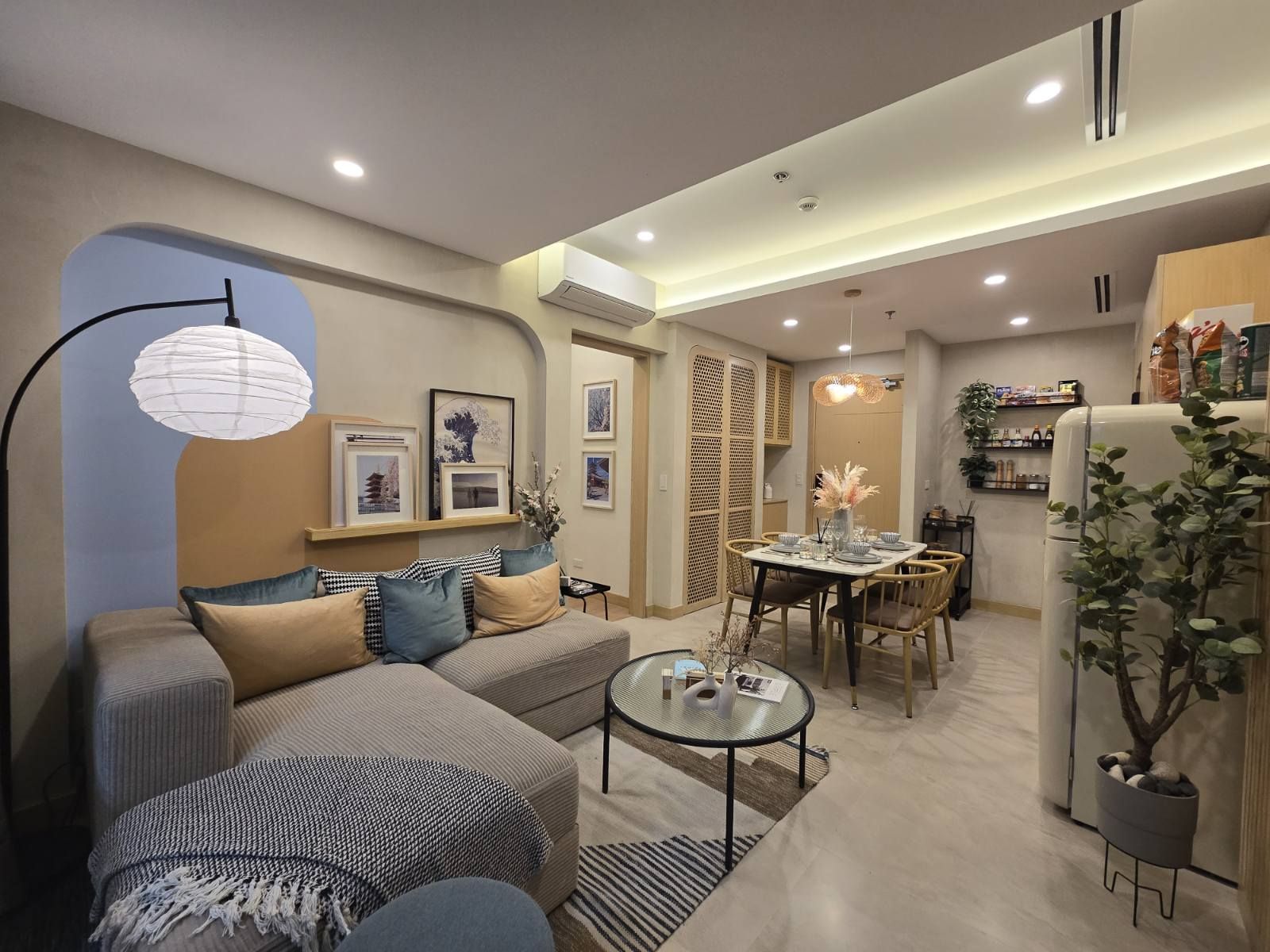 LIVING AREA
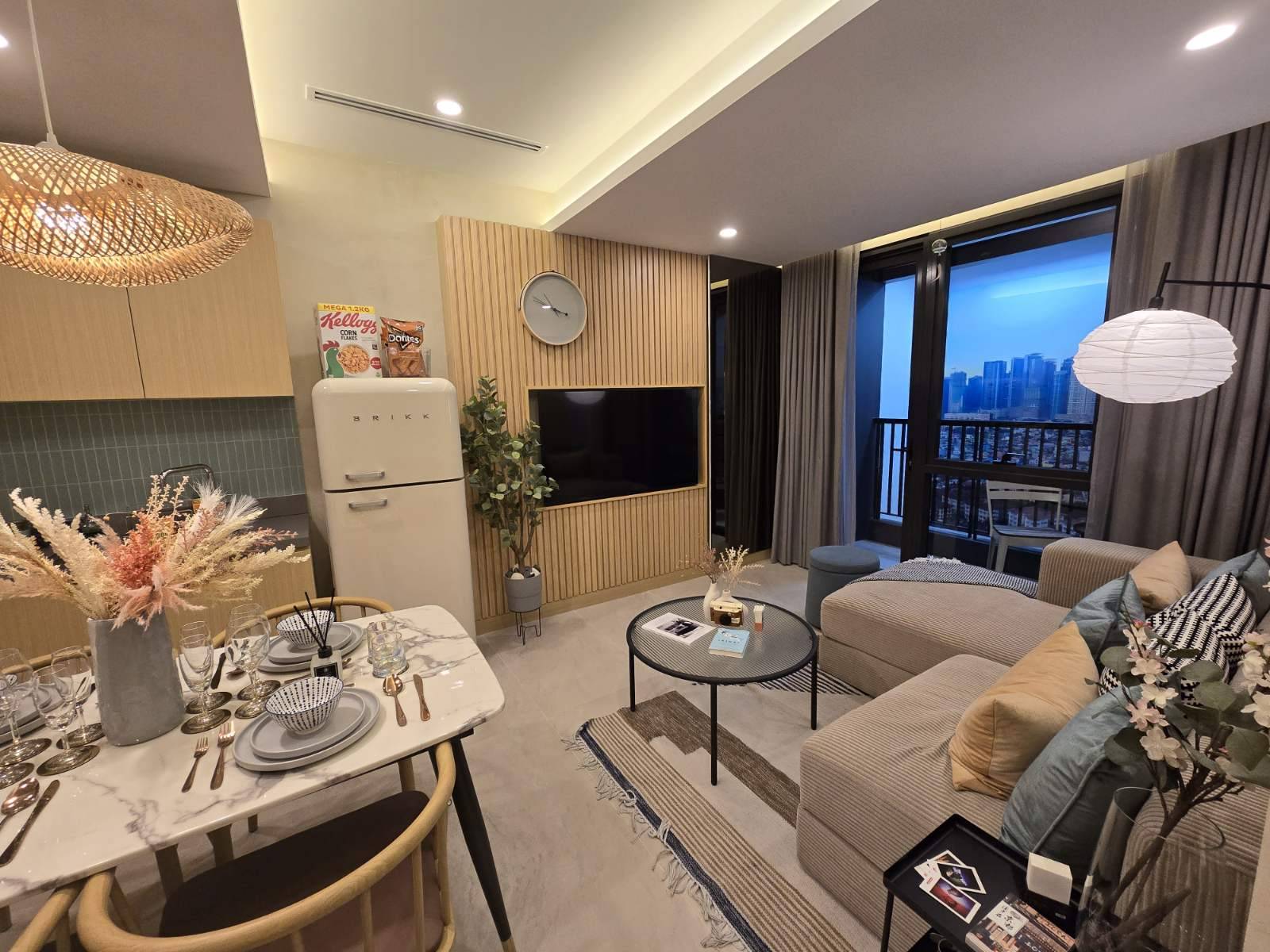 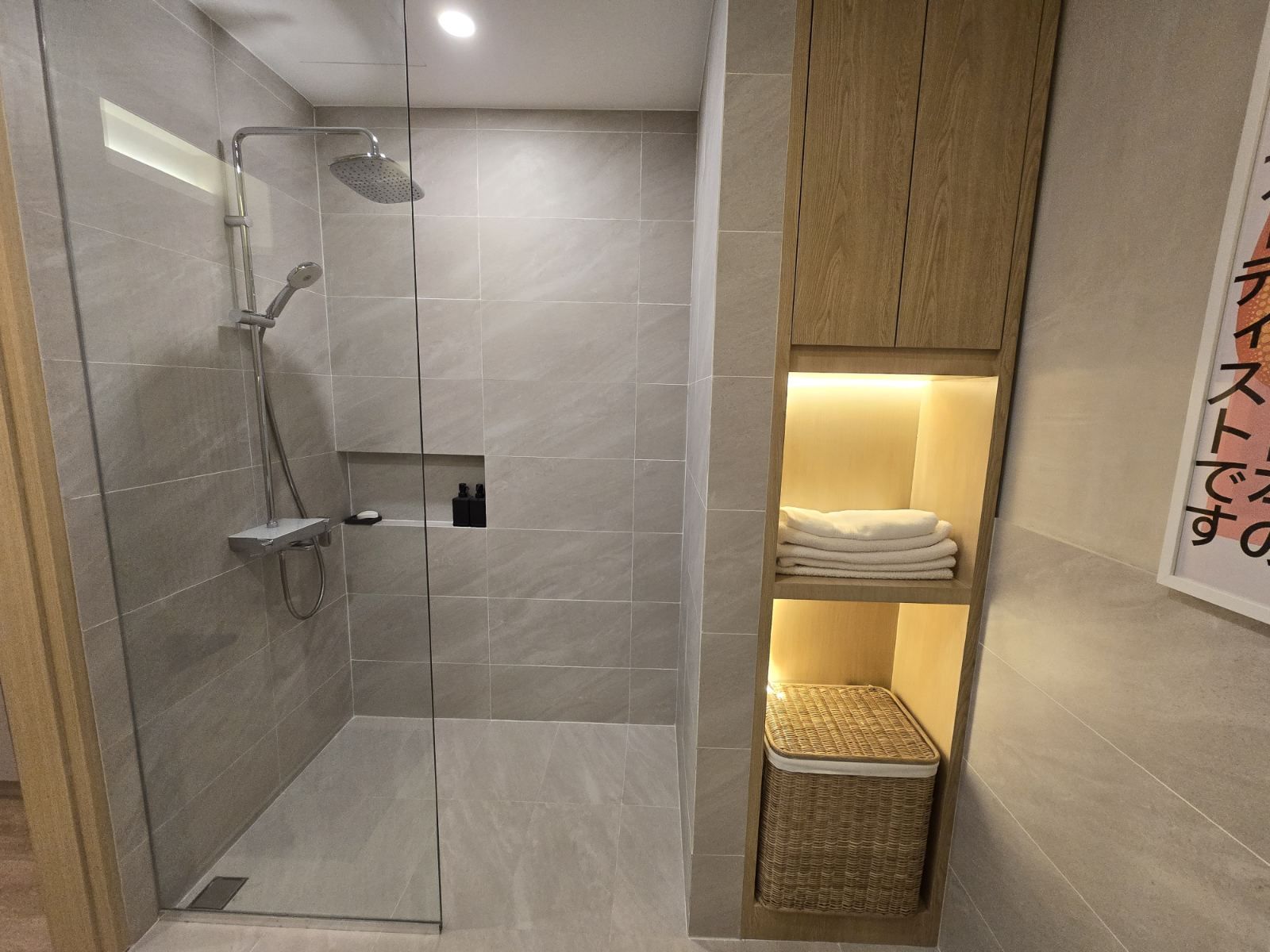 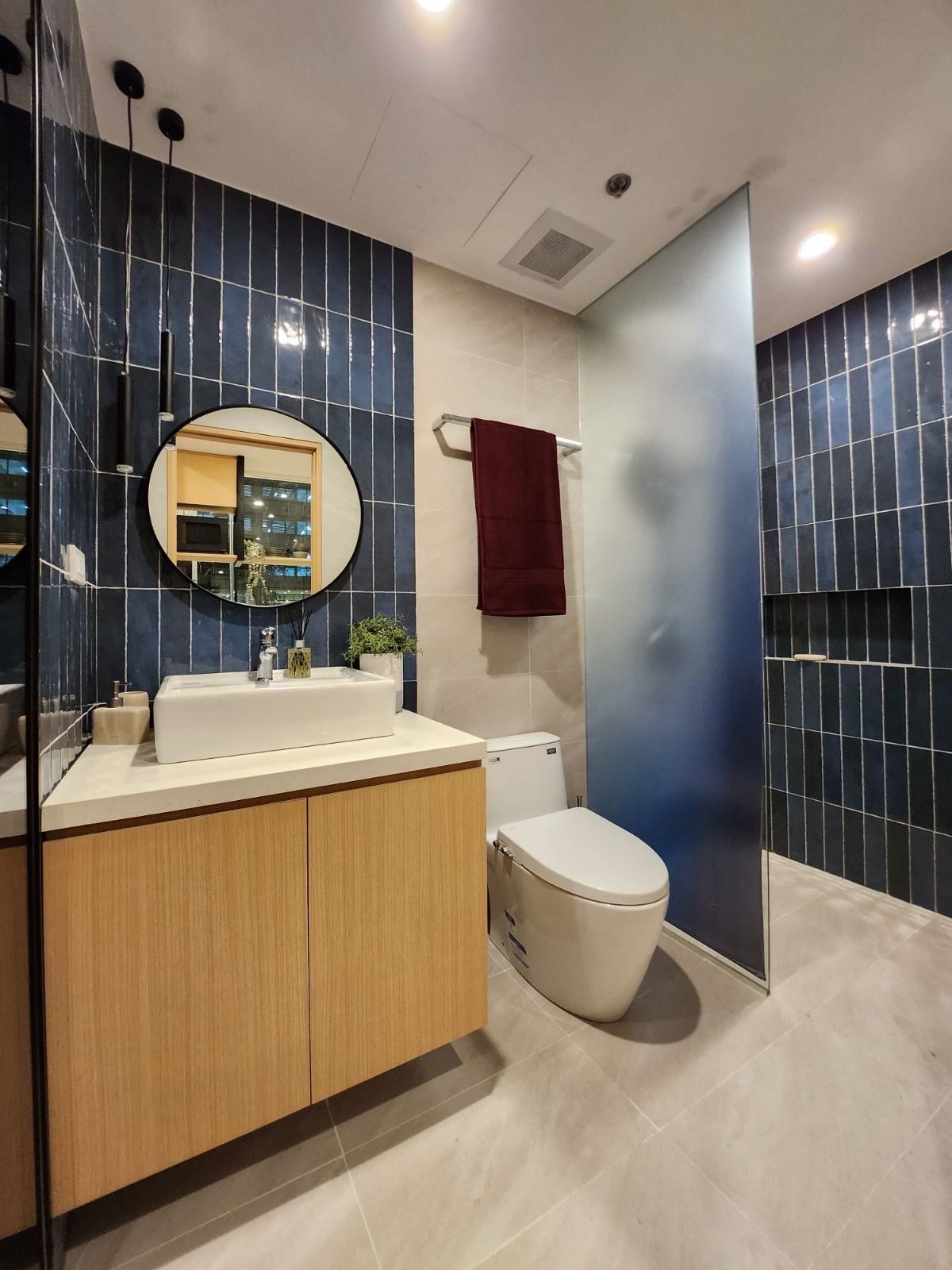 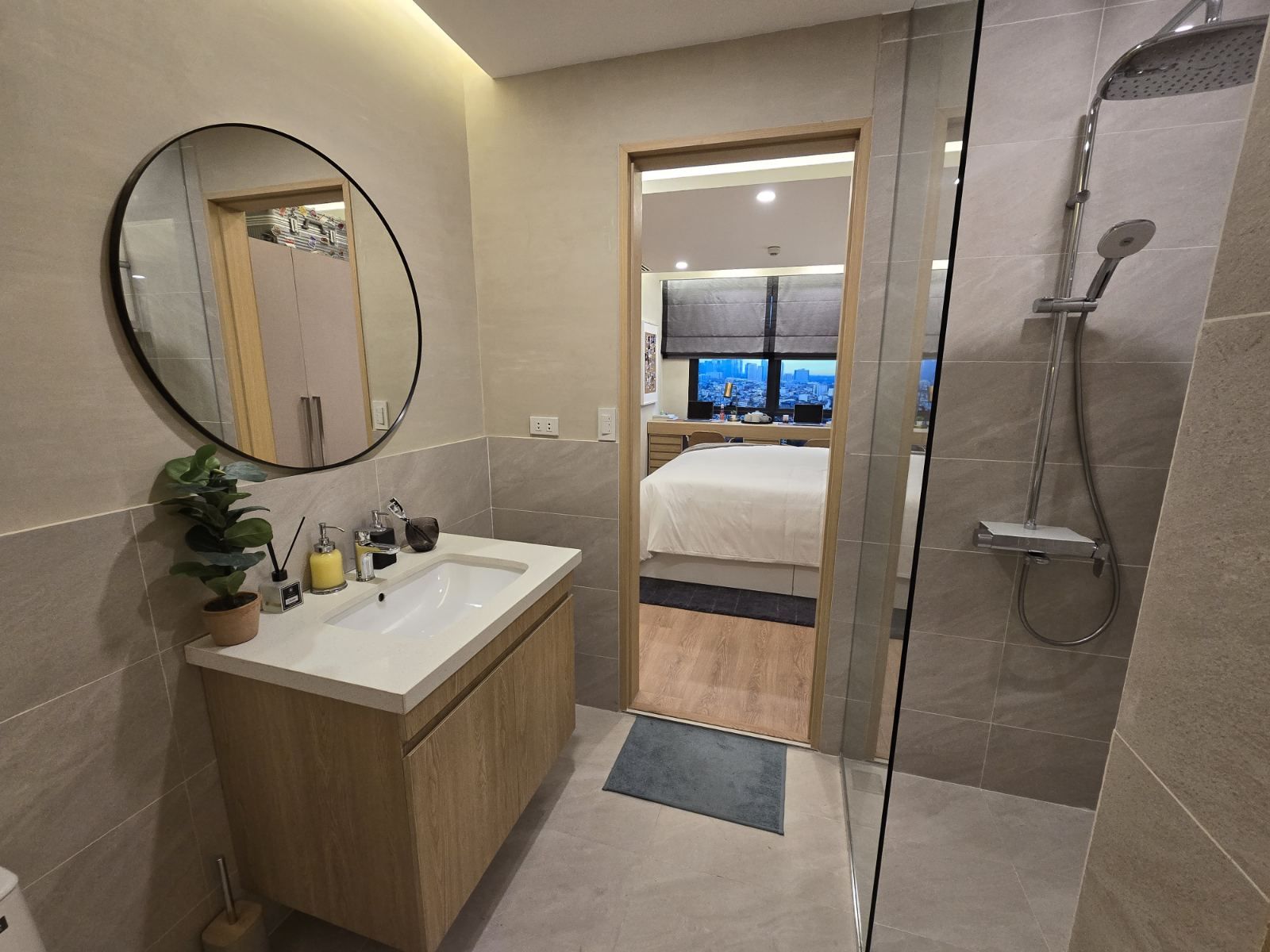 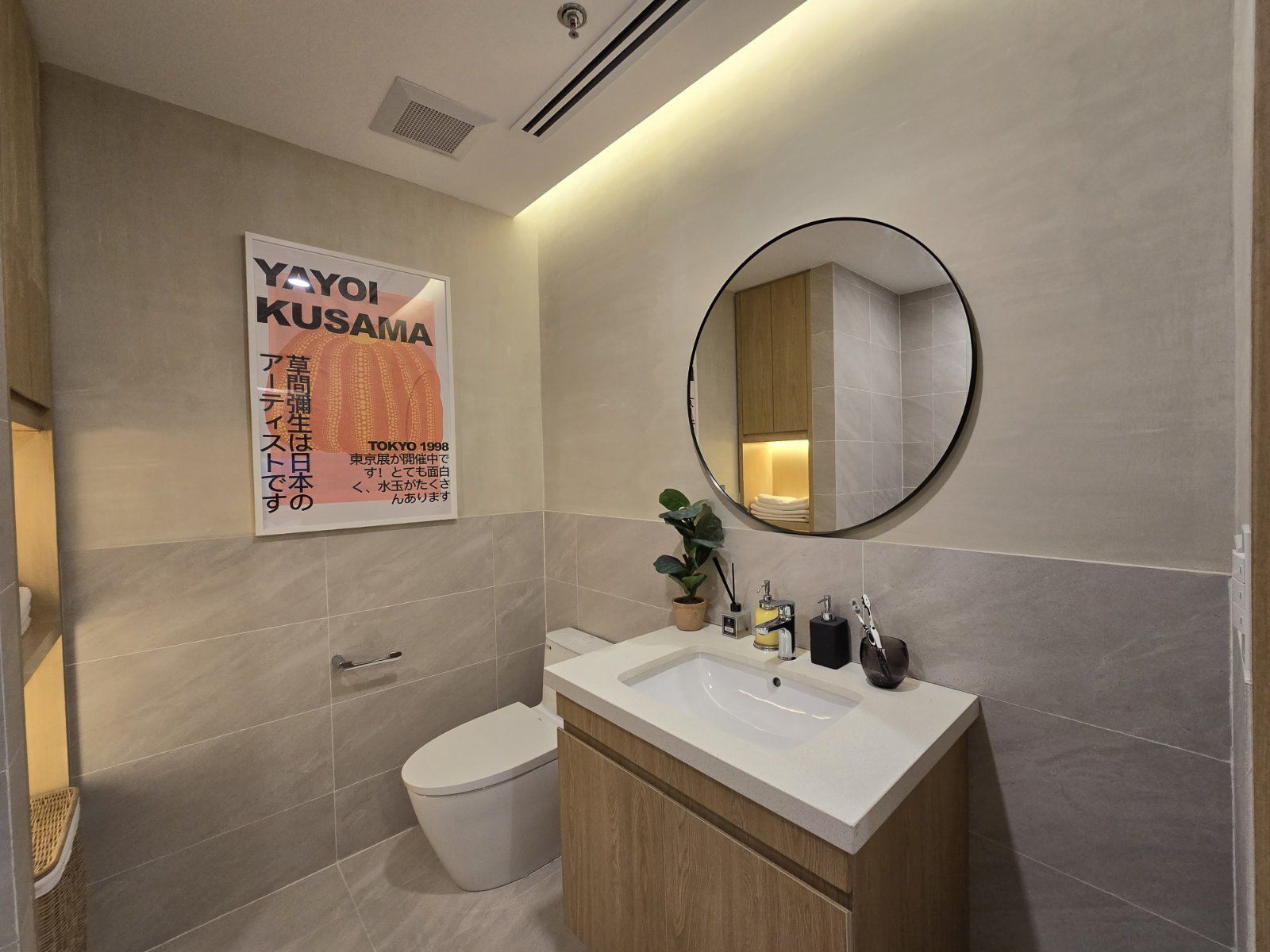 SHOWER & 
COMFORT ROOM
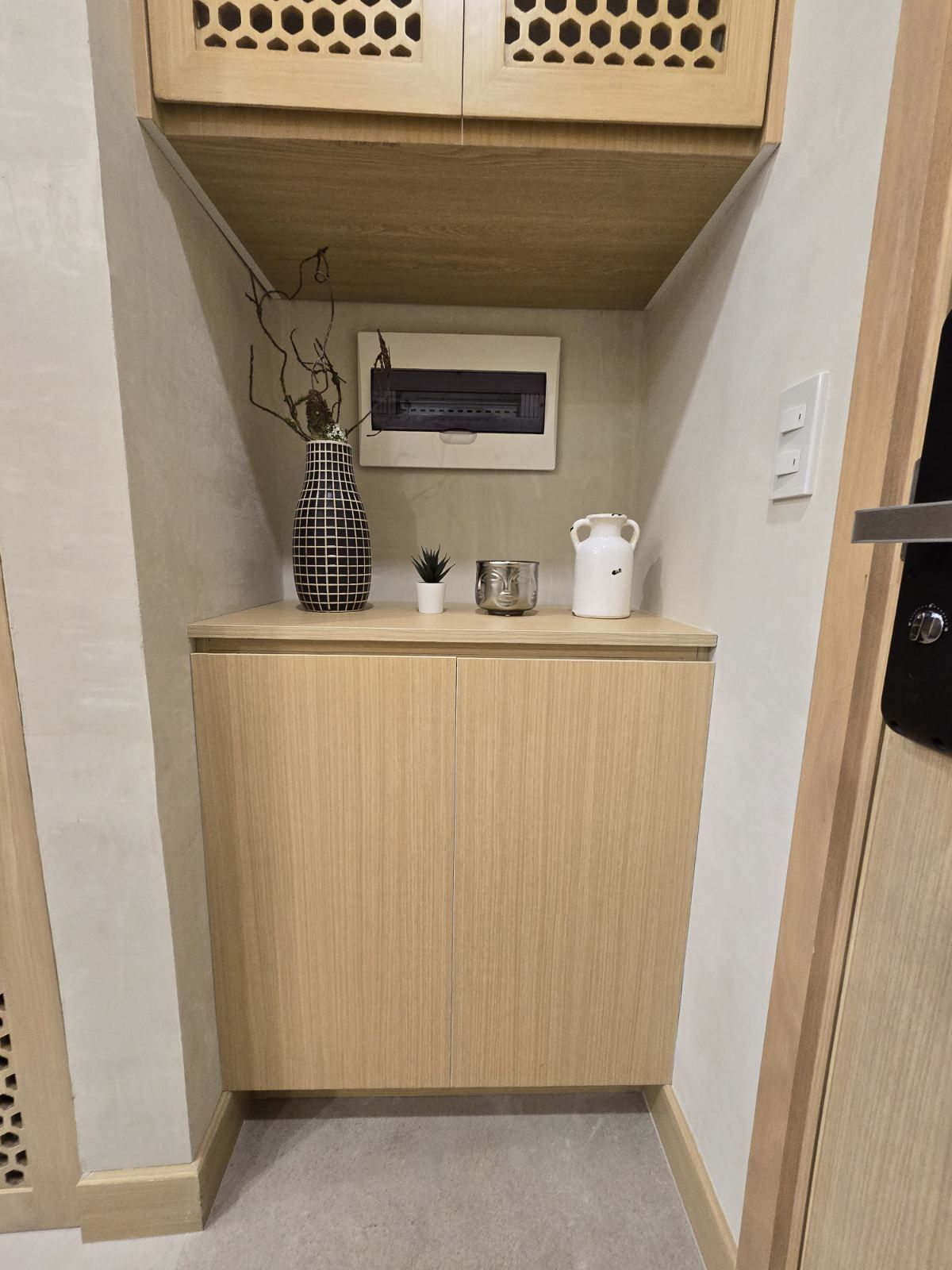 INSPIRED 
BY 
JAPANESE COLTURE
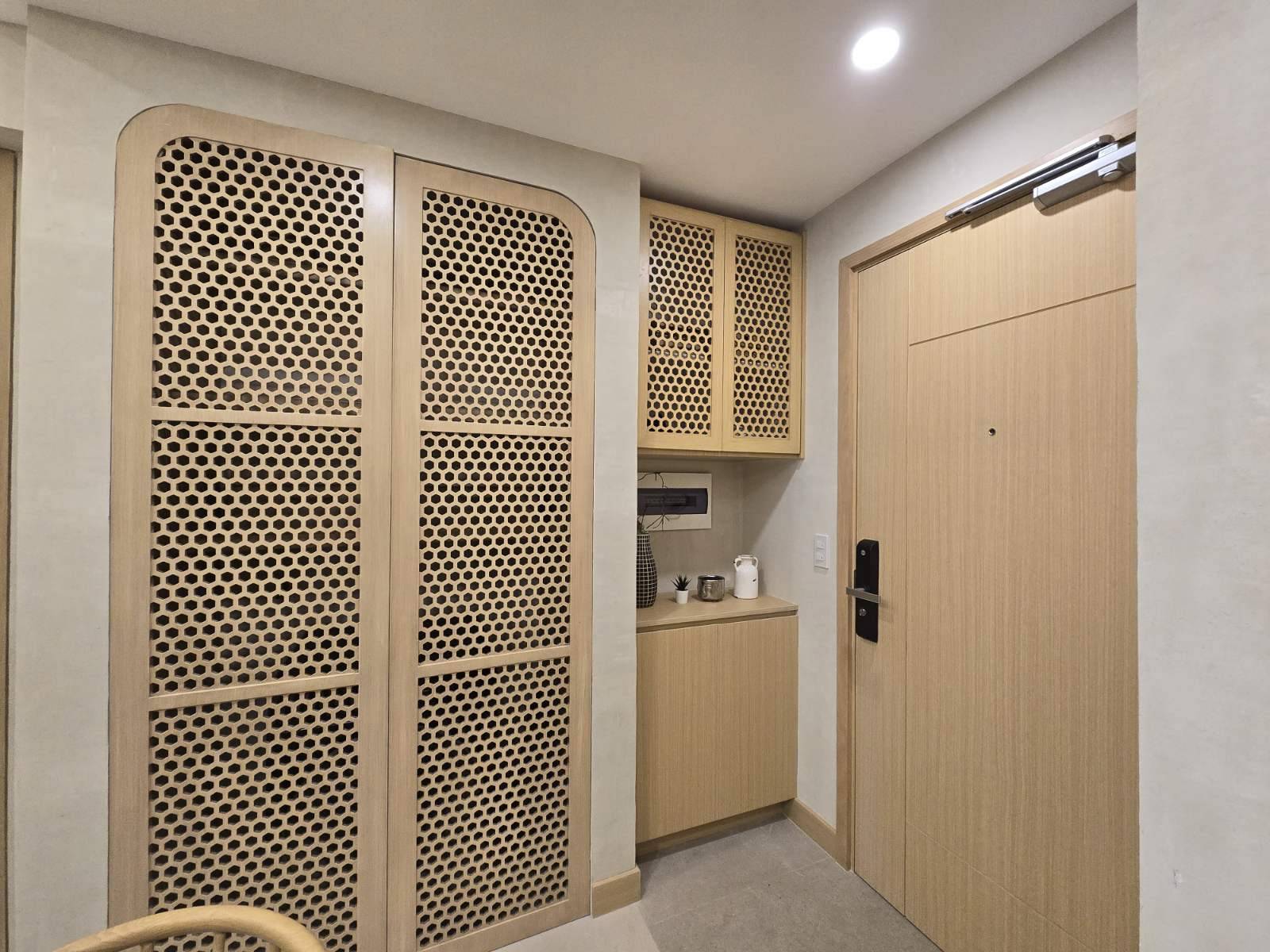 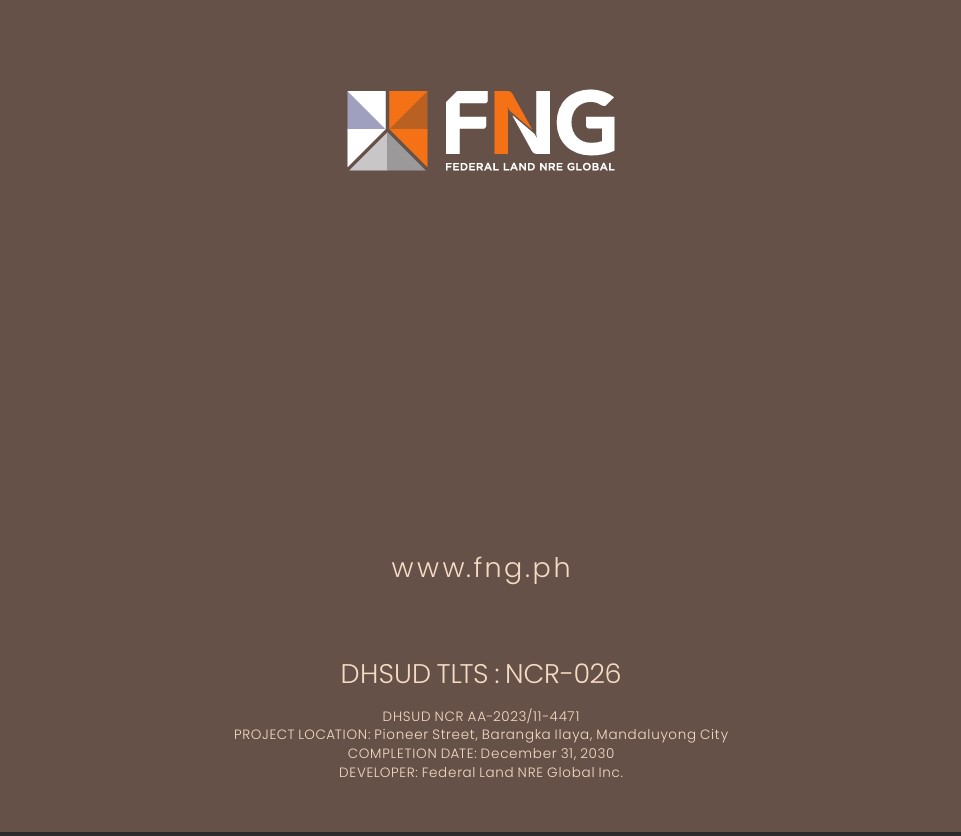